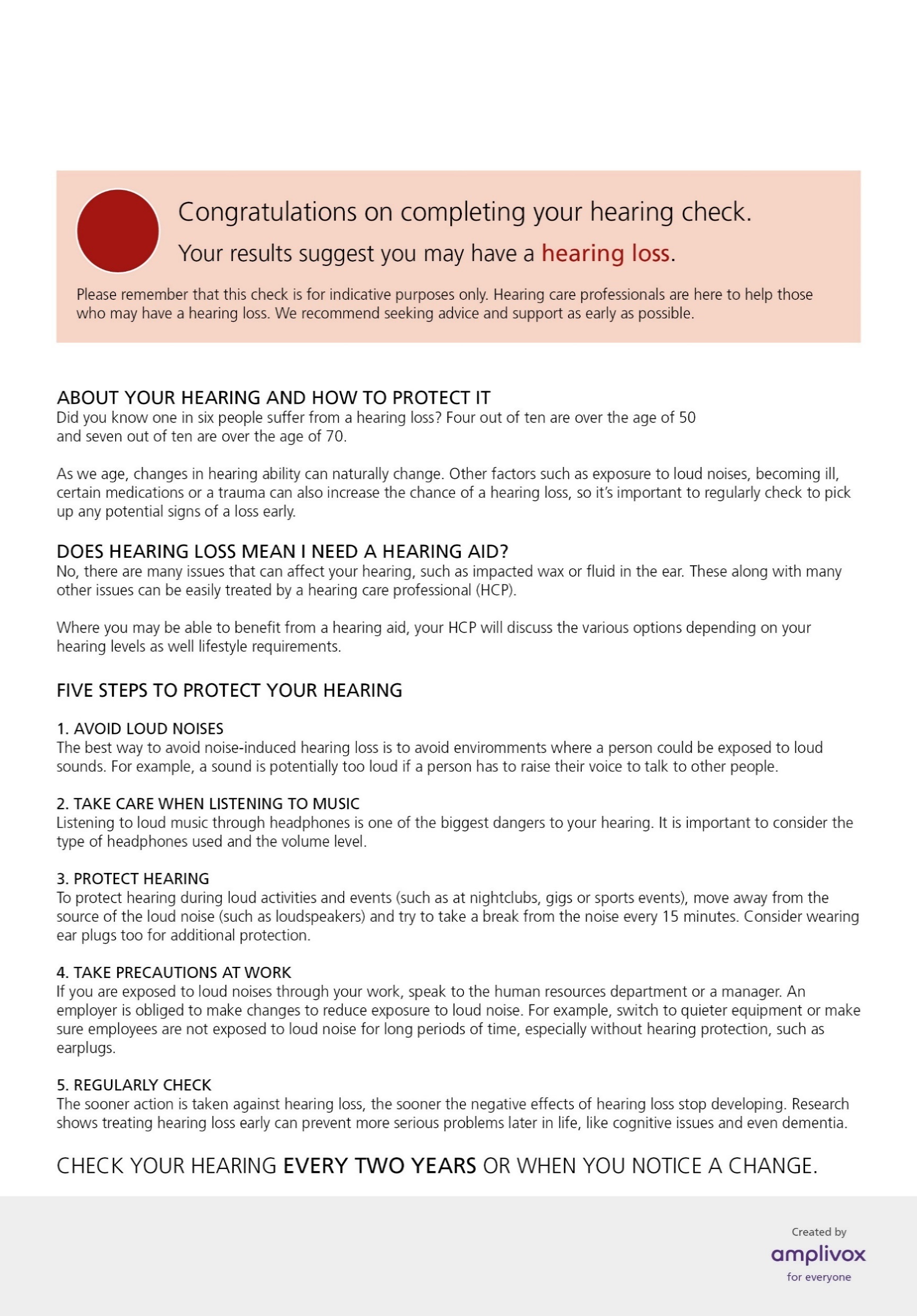 < INSERT COMPANY NAME AND LOGO>
< INSERT COMPANY CONTACT DETAILS>